NPS mechanical design 
 11/13/2018  Jlab meeting
Unité mixte de recherche CNRS-IN2P3
Université Paris-Sud 1191406 Orsay cedex
Tél. : +33 1 69 15 73 40
Fax : +33 1 69 15 64 70
http://ipnweb.in2p3.fr
General view
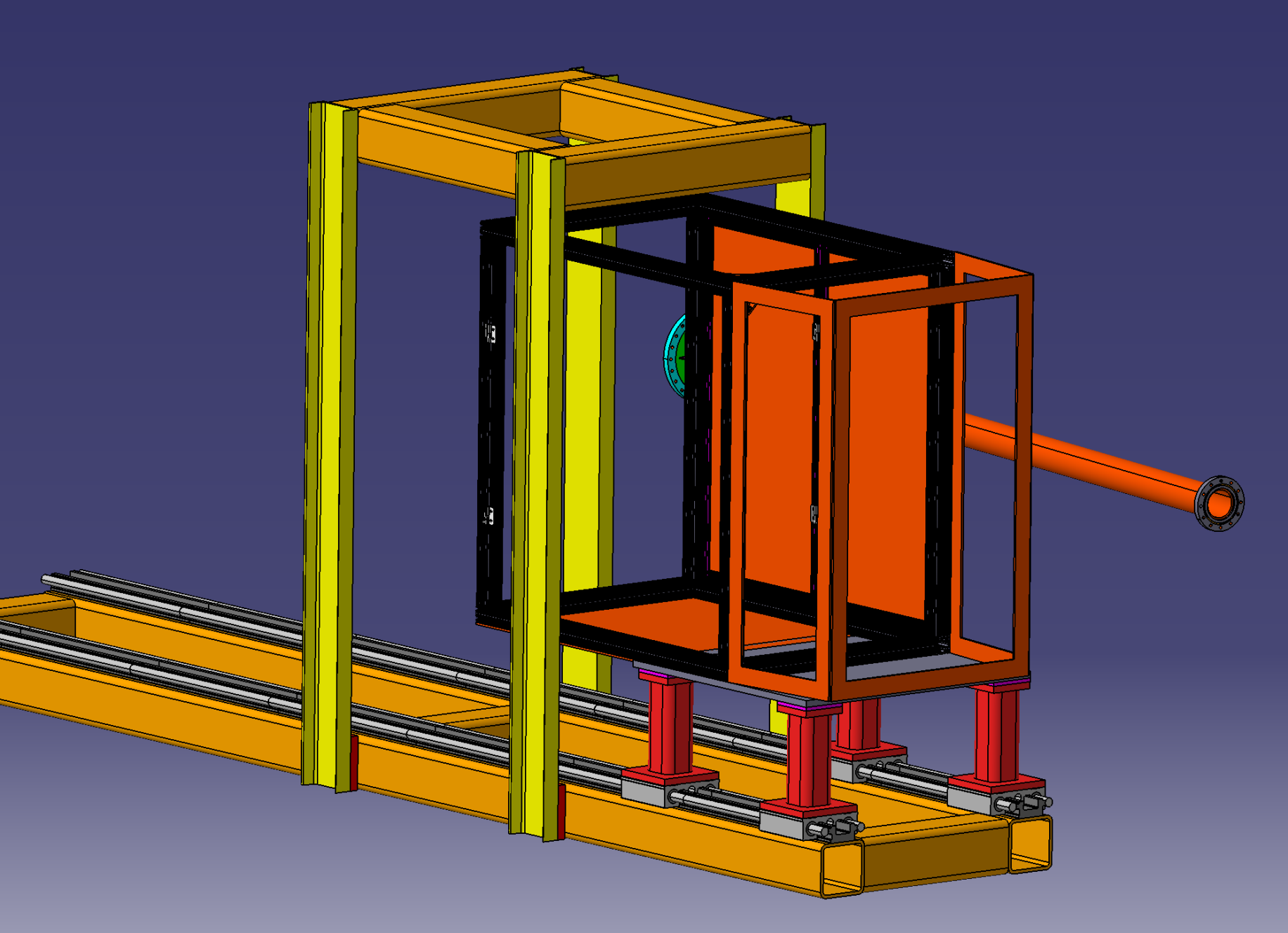 Lifting frame
Mike Fowler structure design
Black box
Base with rails
General view
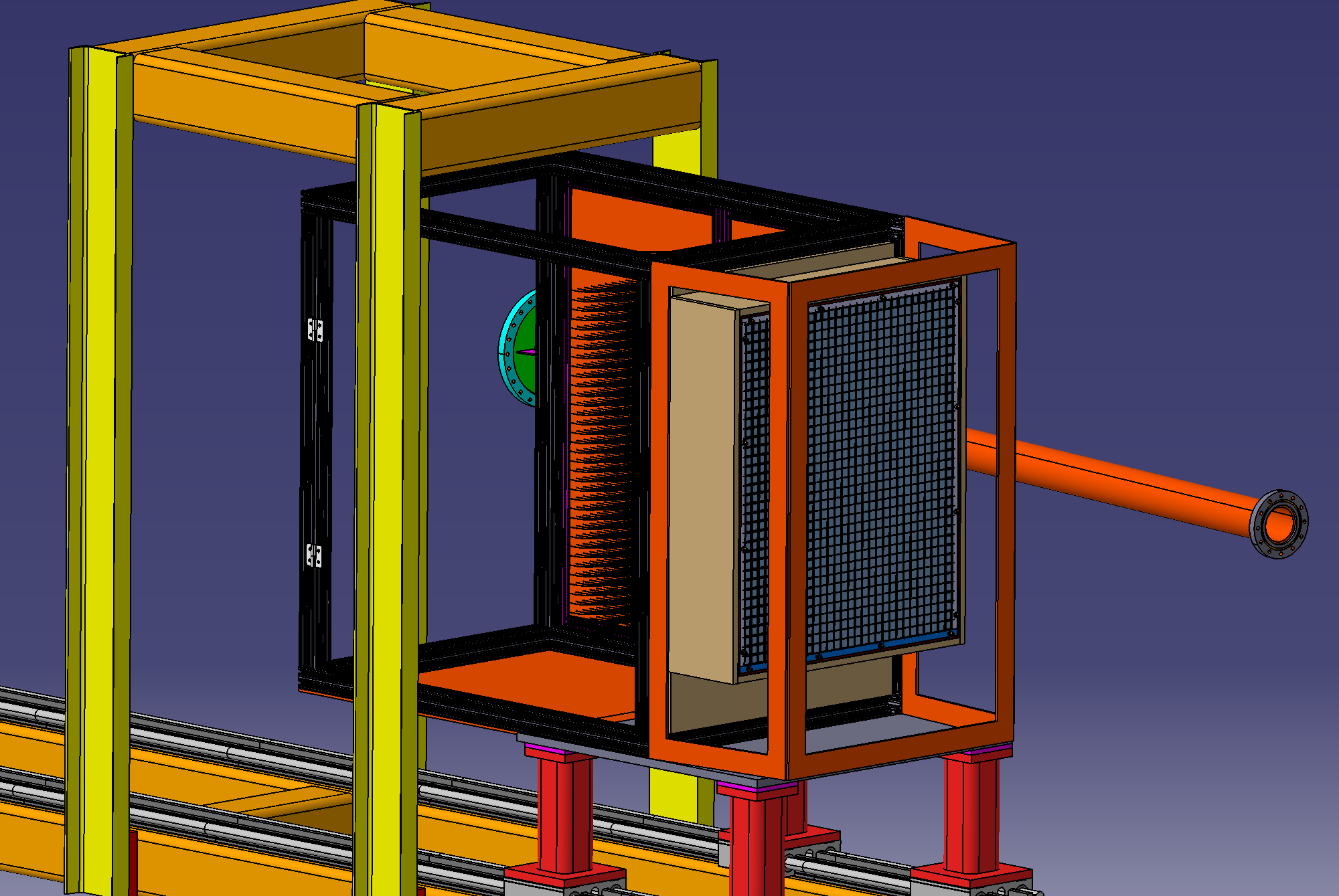 structure design + calorimeter
Calorimeter
General view
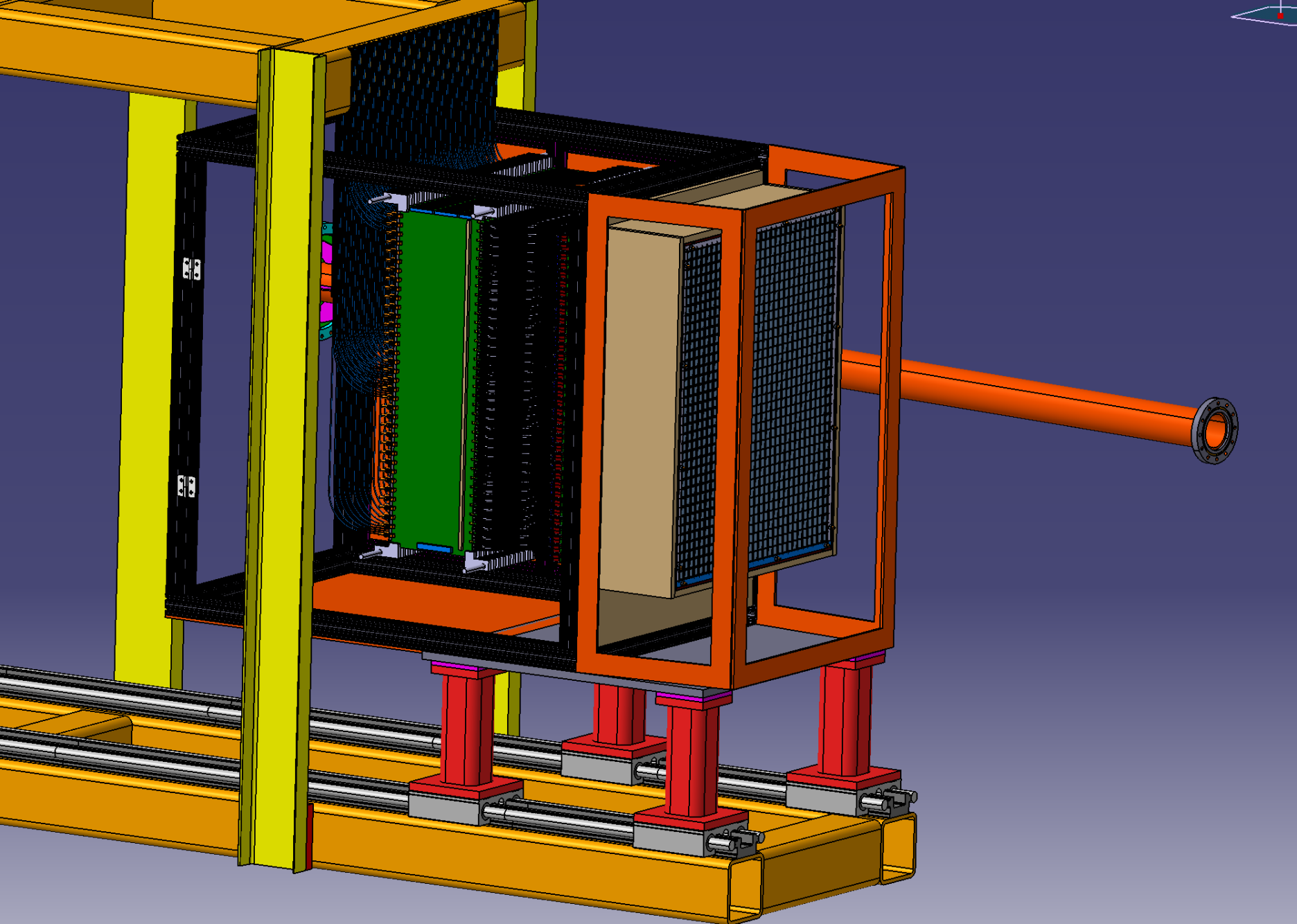 structure design + calorimeter
+ connectic
PCB cards and cables
Calorimeter
36 raws of 30 crystals =1080 crystals 0,5 x 20,5 x 200 mm
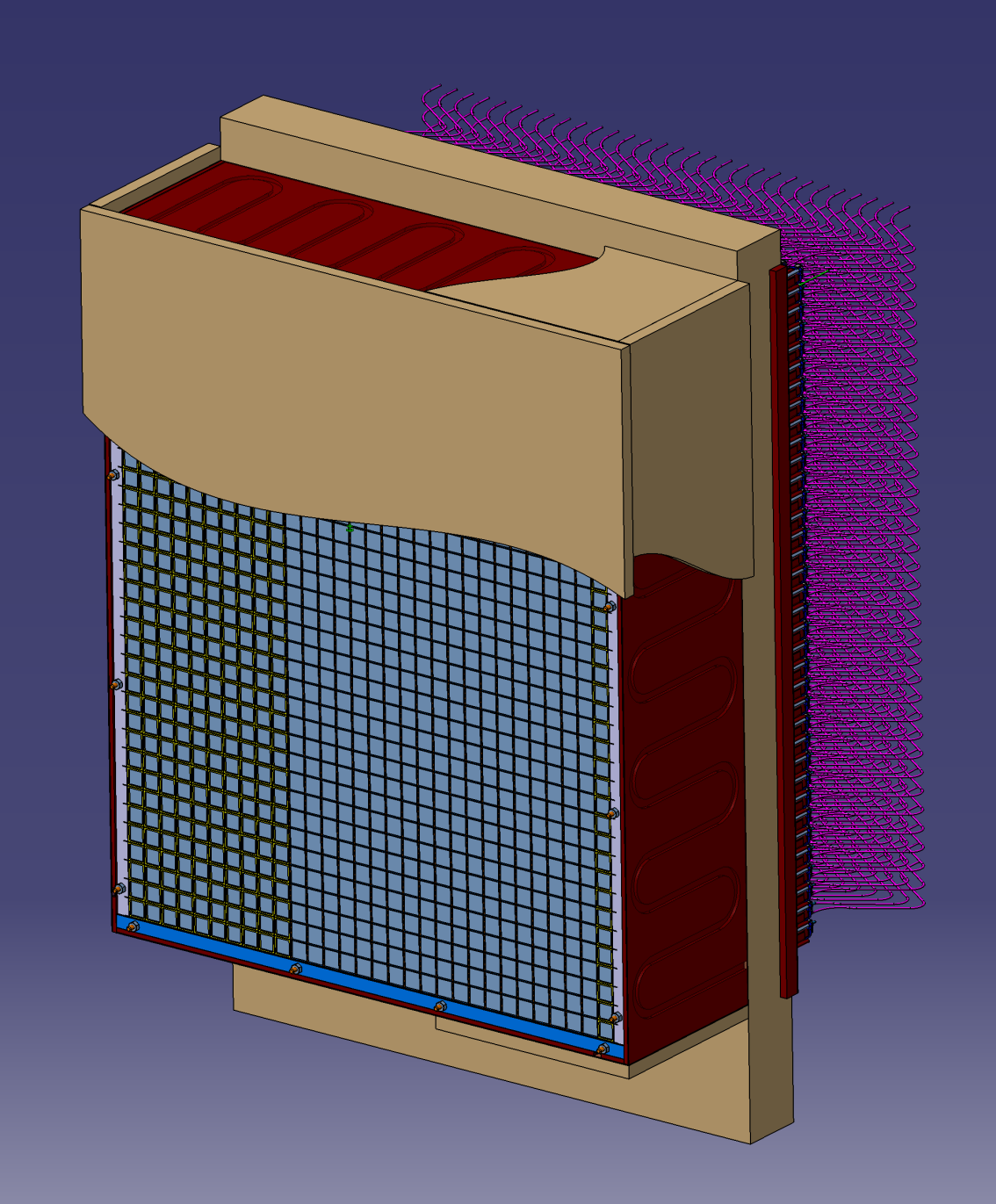 Pitch between 2 crystals = 21,35 mm in each direction (gap between 2 crystals = 0,8mm
Each crystal is wrapped of reflective sheet on each side except the back side toward the PMt (Reflecteurs, Enhanced Specular Reflector  3M S+ESR  65µ thickness)
Cooling copper plates around the calorimeter + insulation with Depron in order to maintain the T° @ 18°=/- 0,1 °(Study in progress)
Calorimeter support
Spacers and threaded rods between the 2 frames
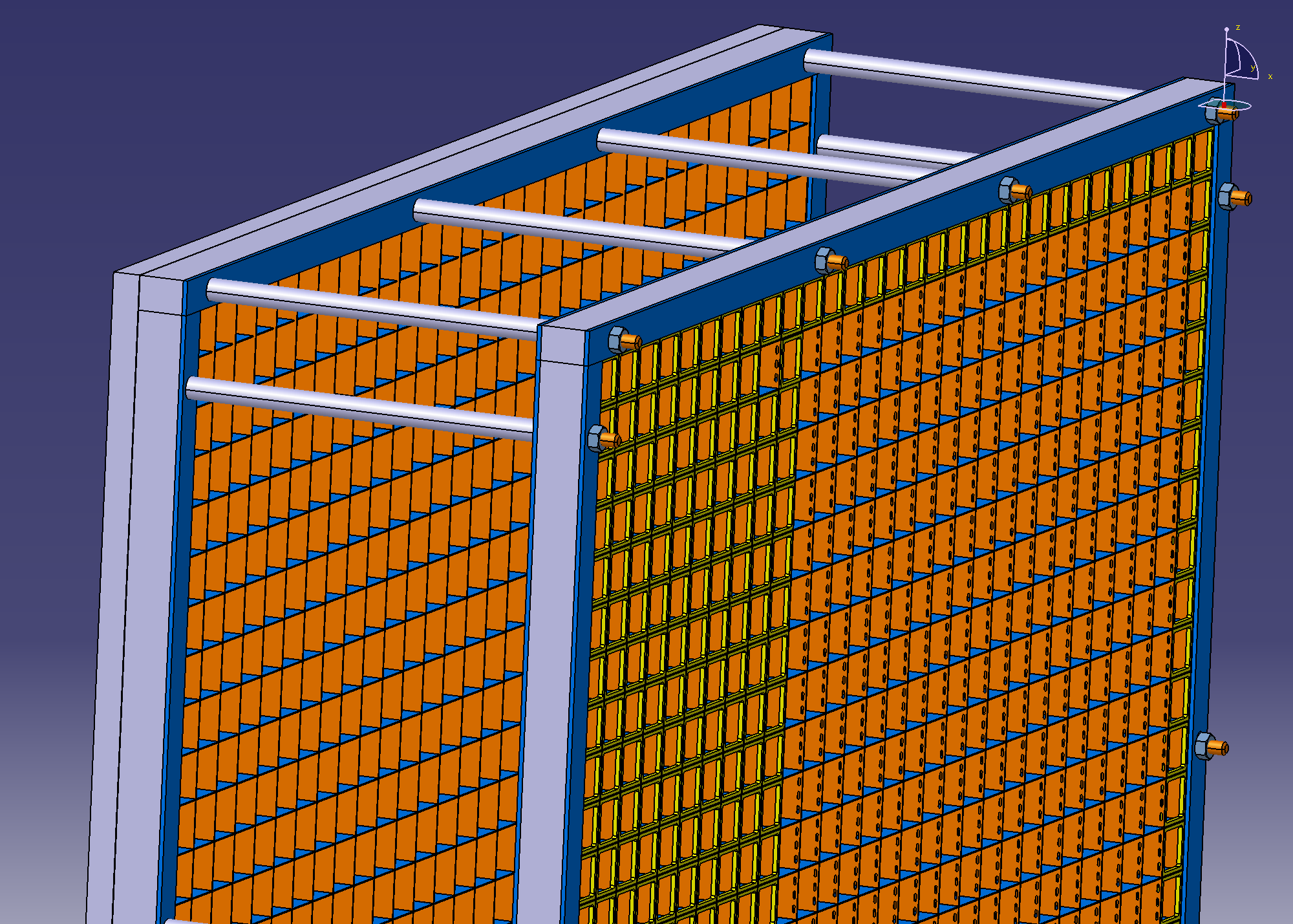 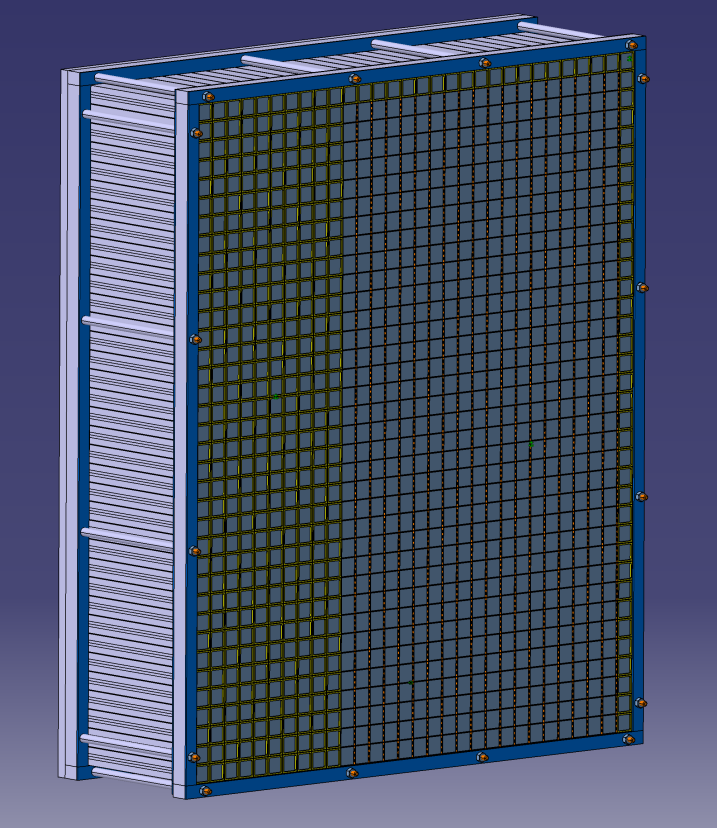 Front side alveoles (20 mm width)
Back side alveoles (20 mm width)
Aluminum frame (20 mm width)
Calorimeter support: Back side alveoles details
Reference Aluminum plate
(on which are fixed the PMts)
Carbon plates 0,5 mm thickness crossed
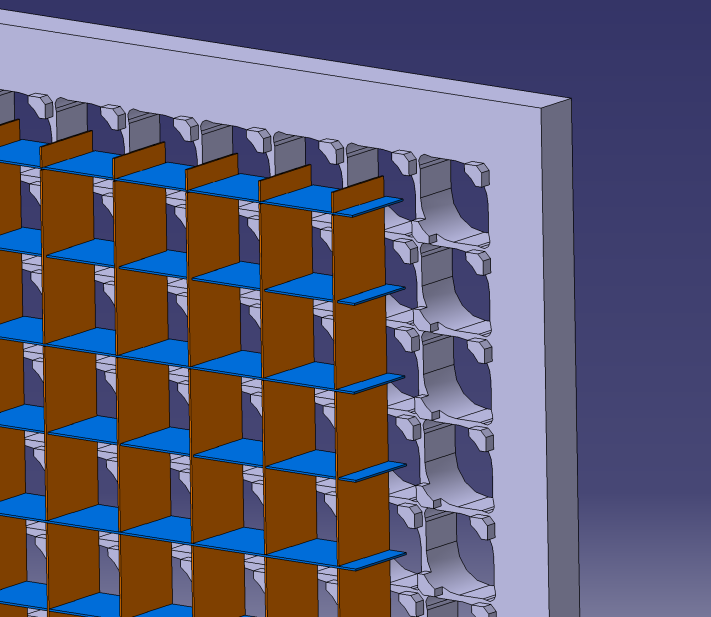 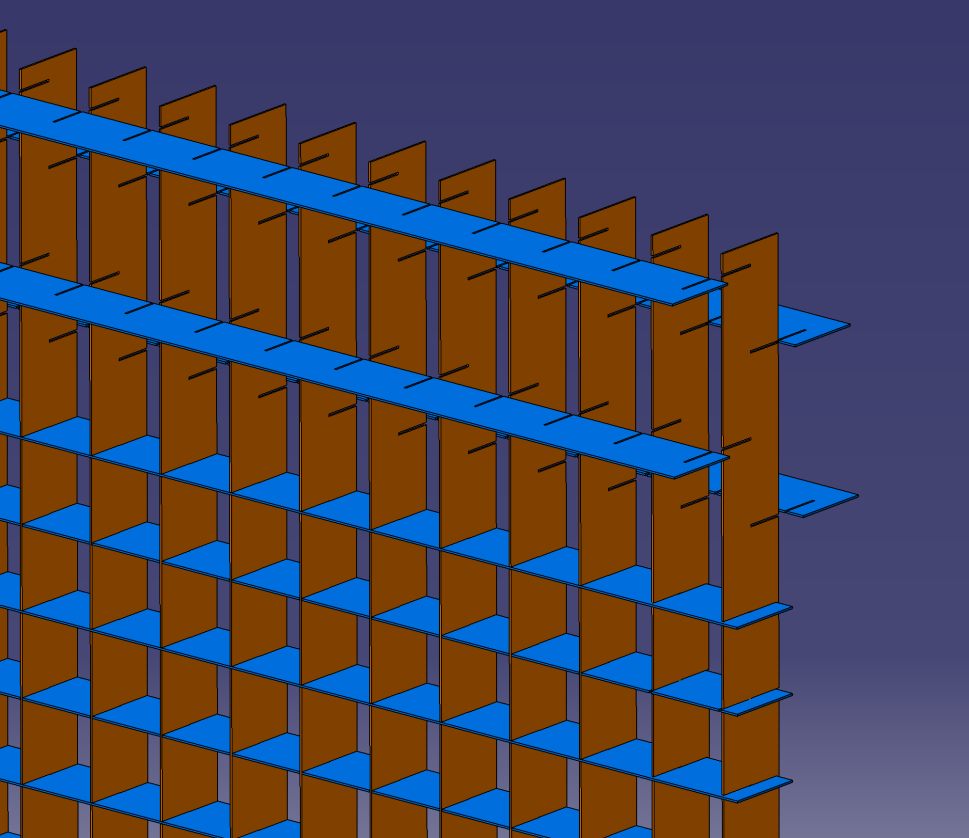 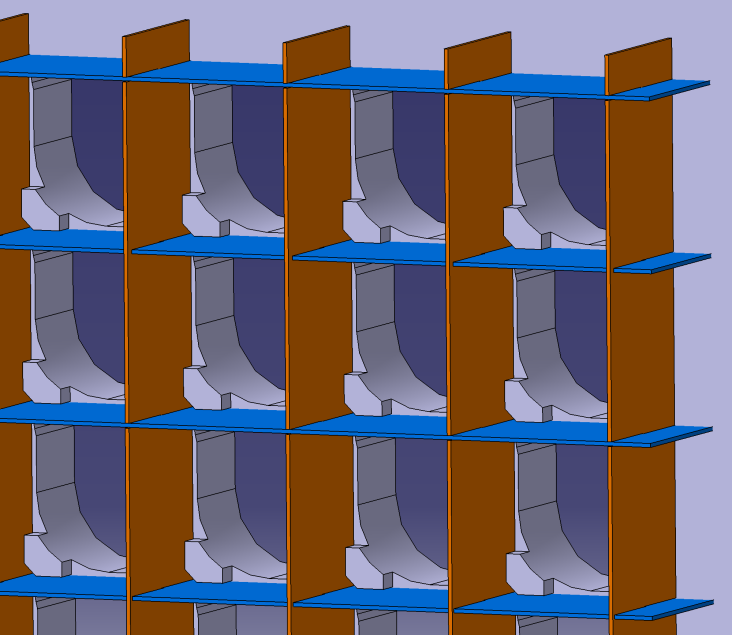 Carbon plates glued on the ref. plate
Calorimeter support: Front side alveoles details
Carbon plates 0,5 mm thickness crossed
Blocking plastic parts for an axial maintain  of the crystals
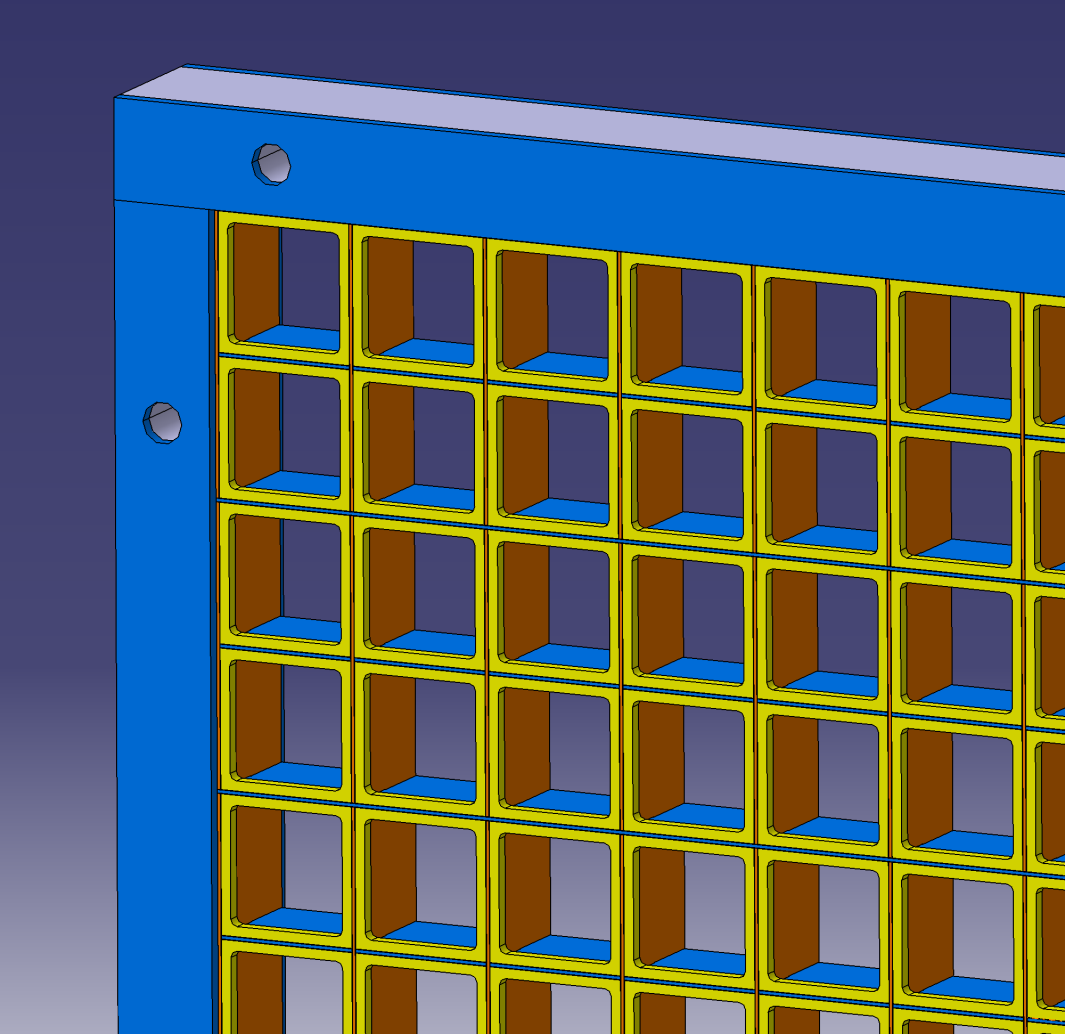 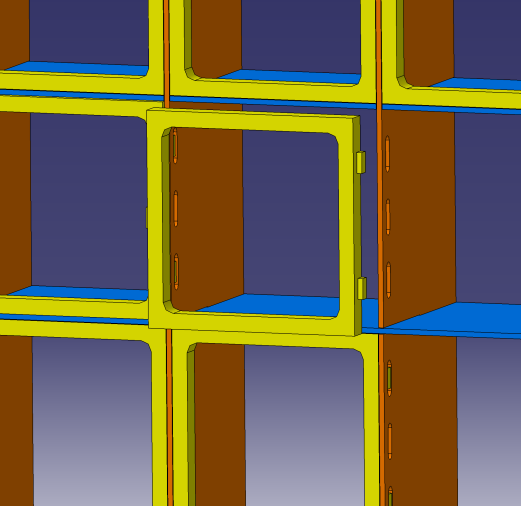 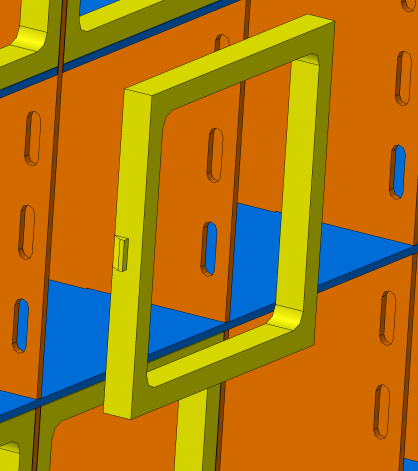 Insert plastic part inside each alveole
(after insertion of the crystal)
PMt assembly
Copper plate for cooling
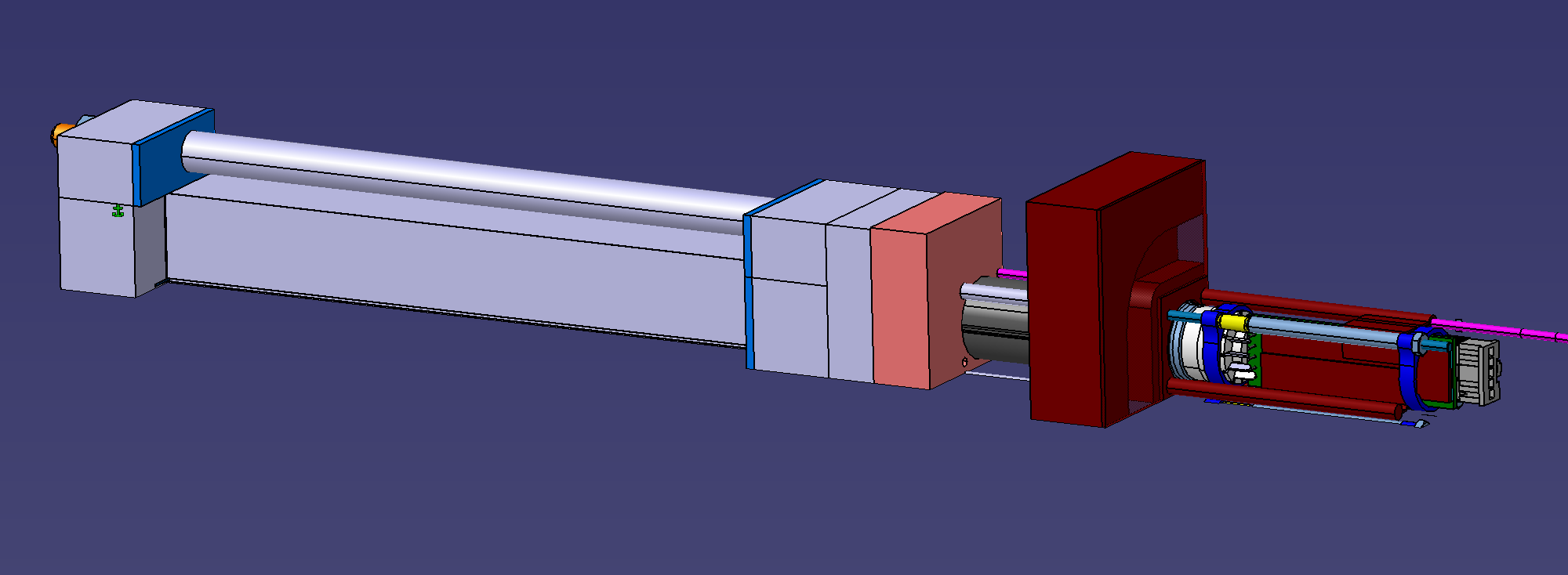 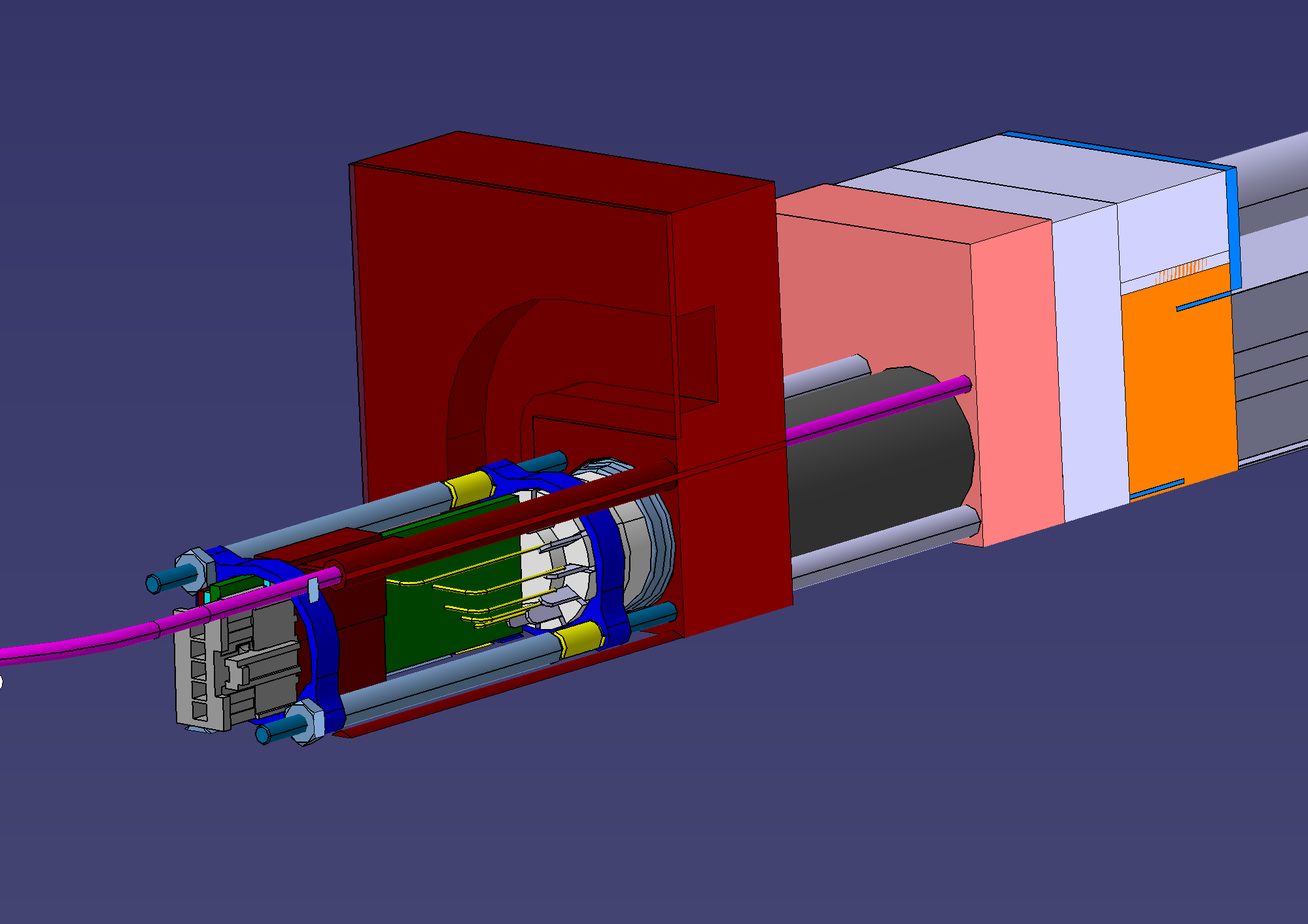 Optic fiber for monitoring and curing
Mu metal shielding
PMt
PCB
PMt and crystal assembly cut view
PMt
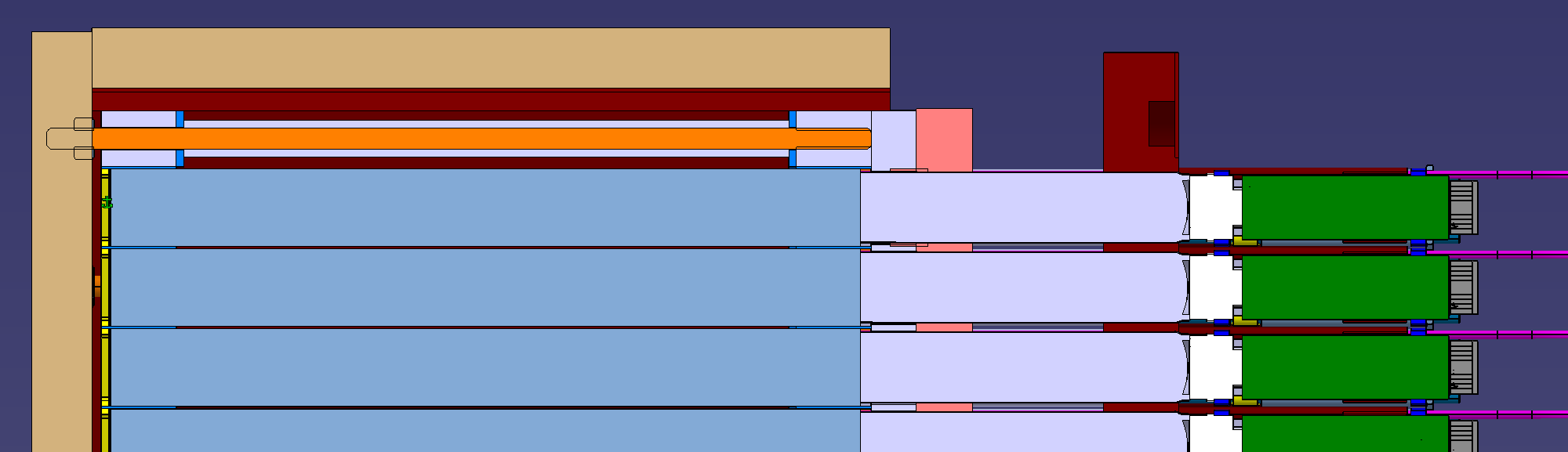 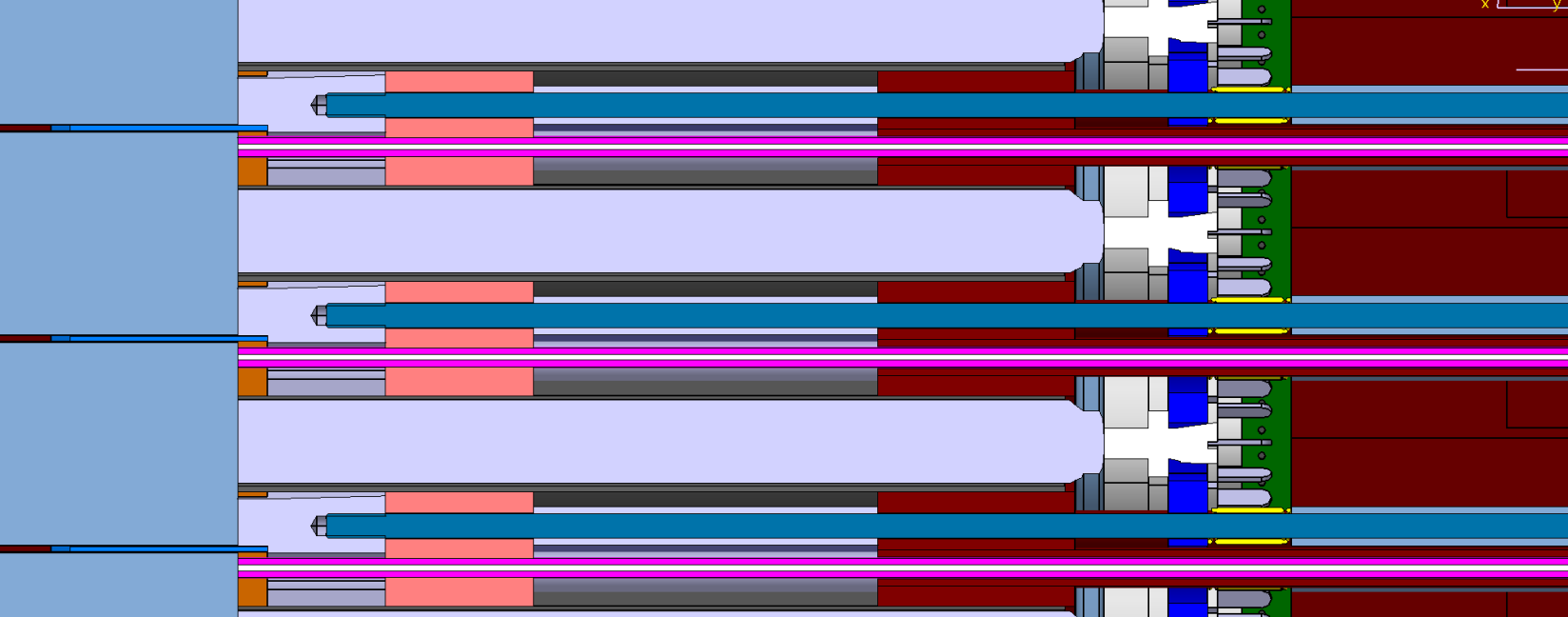 Optic fiber for monitoring and curing
Cables , PCB cards and connectors
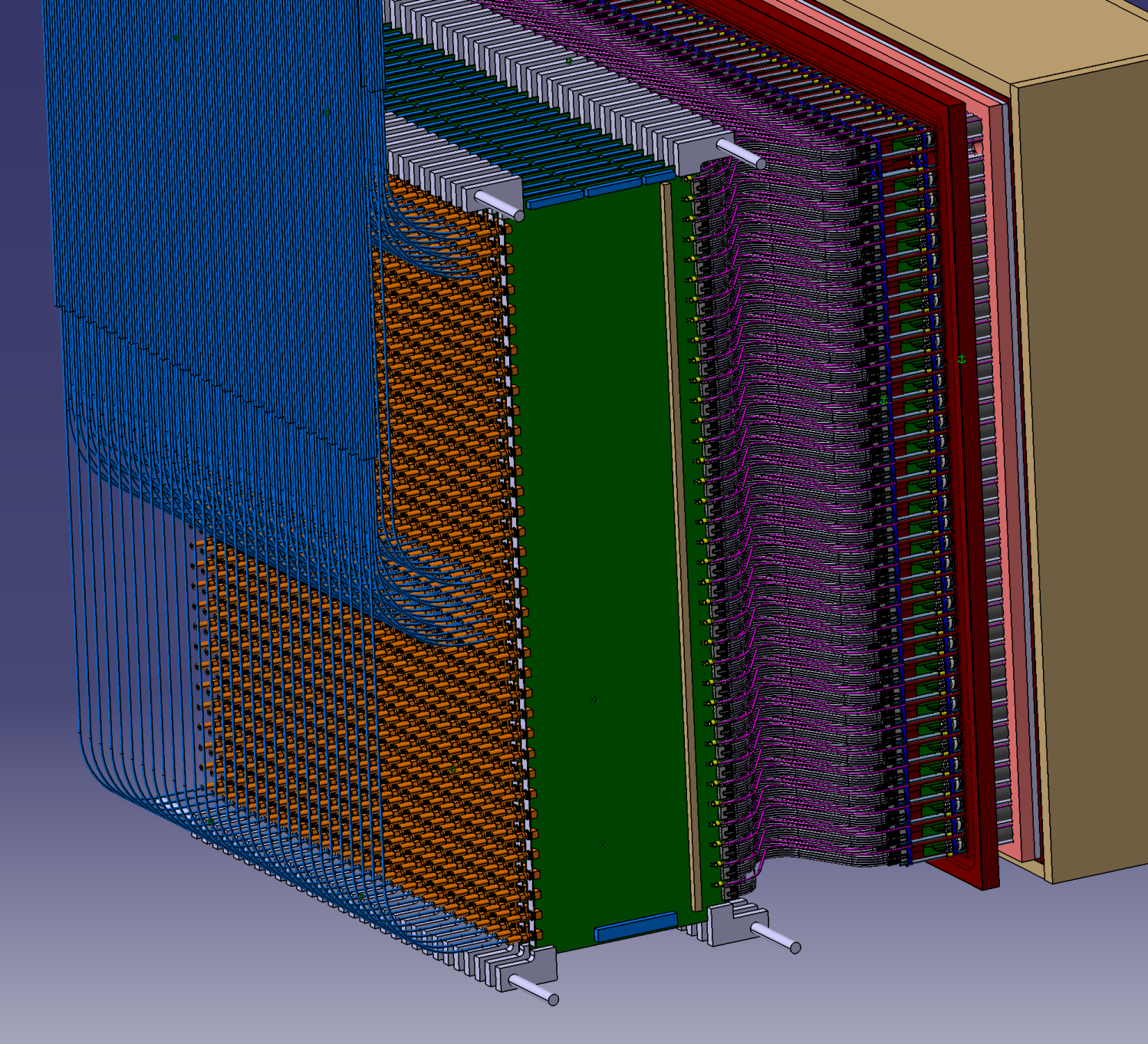 5 Cables for HT ,signal and ground
Optic fiber for monitoring and curing
1 Pcb card per column
800 x 230 x1,6 mm
Cables , PCB cards and connectors
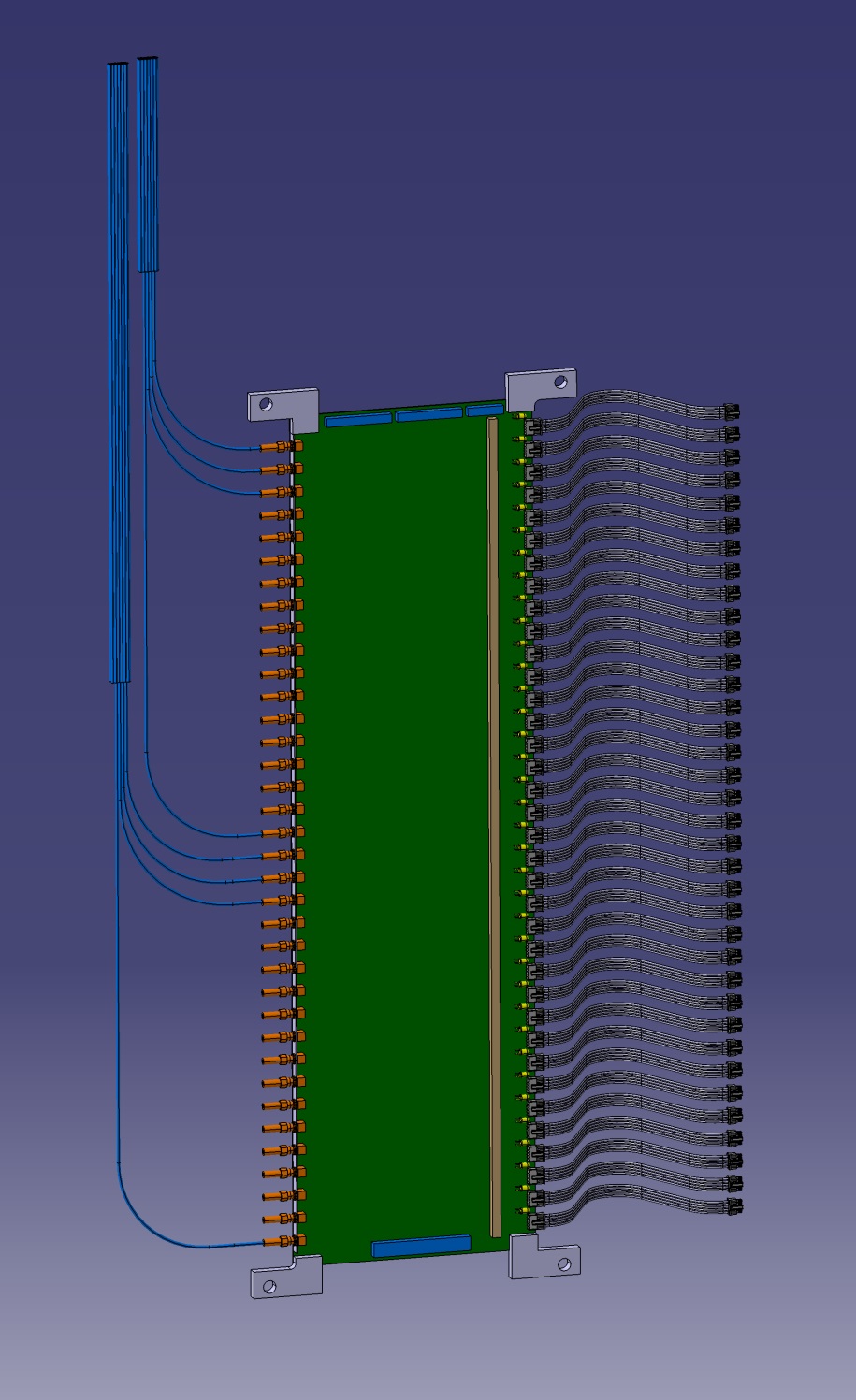 3 HV connectors
5 Cables for HT ,signal and ground /chanel
Sma connector
Optic fiber for monitoring and curing
Detail : 1 LED/channel connected to optic fiber
LED connector
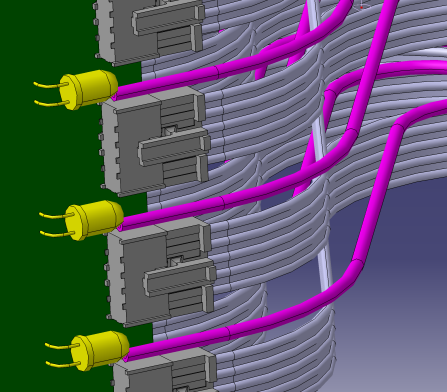 Translation system
Cables , PCB cards Translation
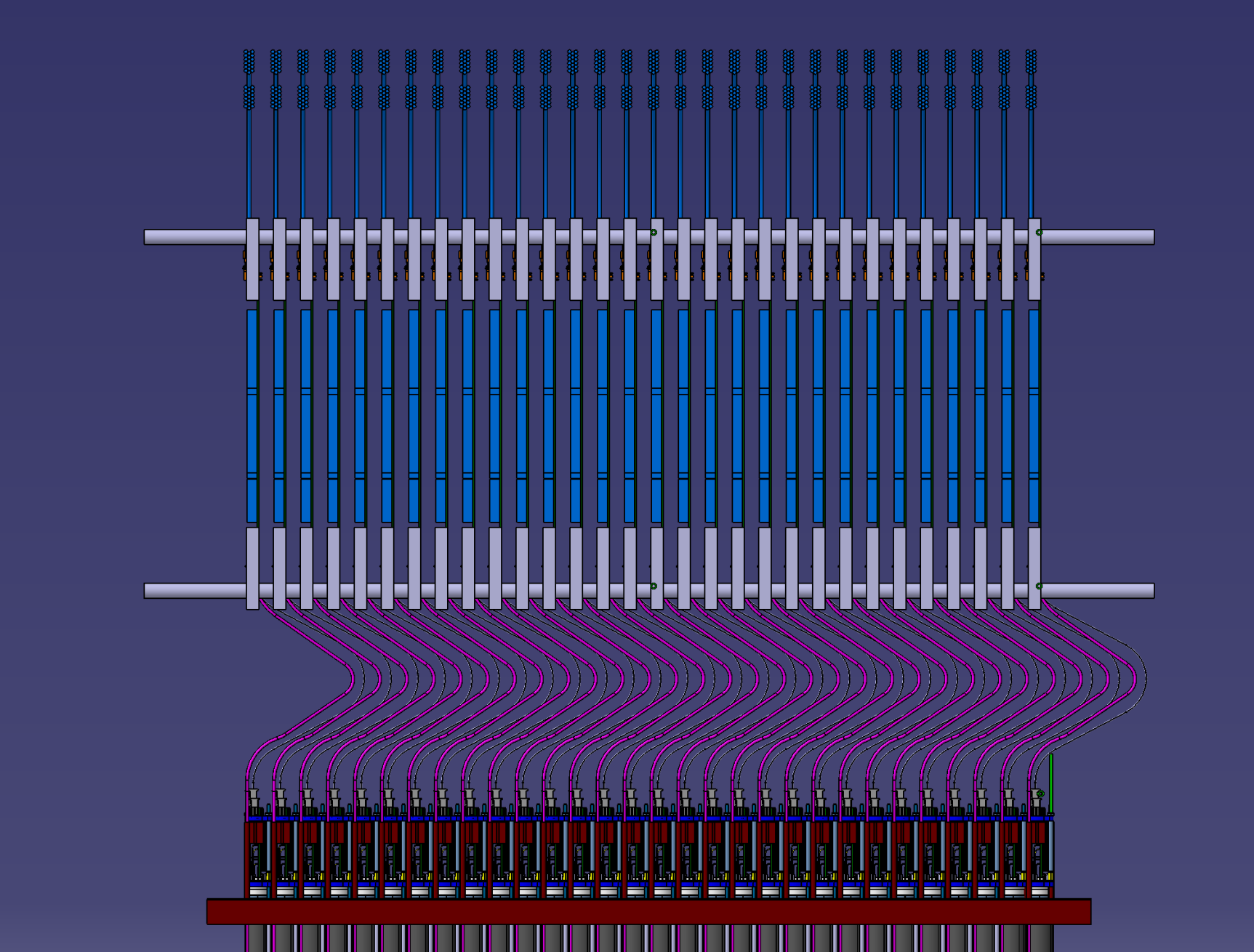 Slide the PCB in order to permit the acces to the PMTs
25 cm seems ok : test in orsay with a moke up
Thermical aspect
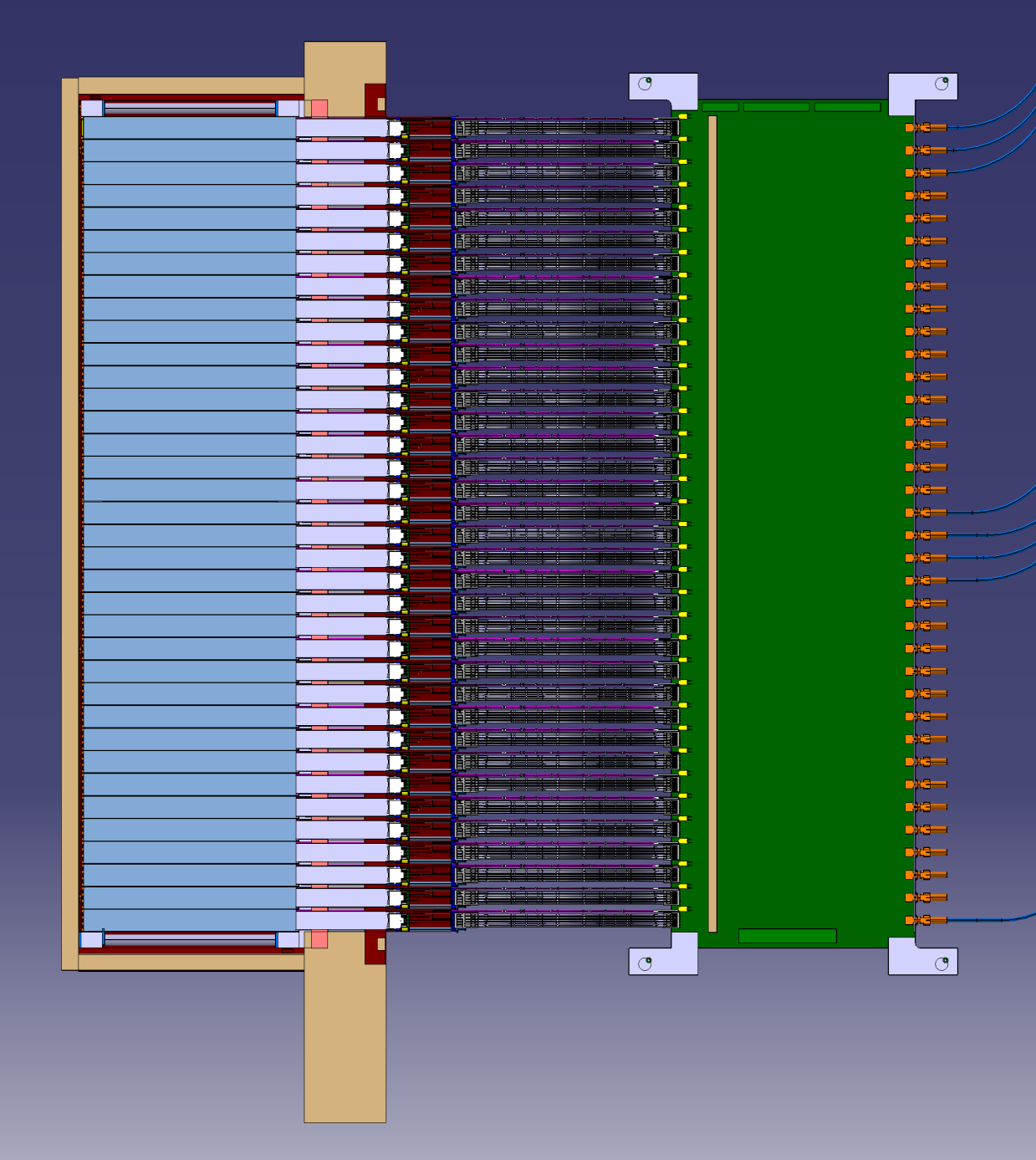 Intermediate Zone  : Thermical Resistance
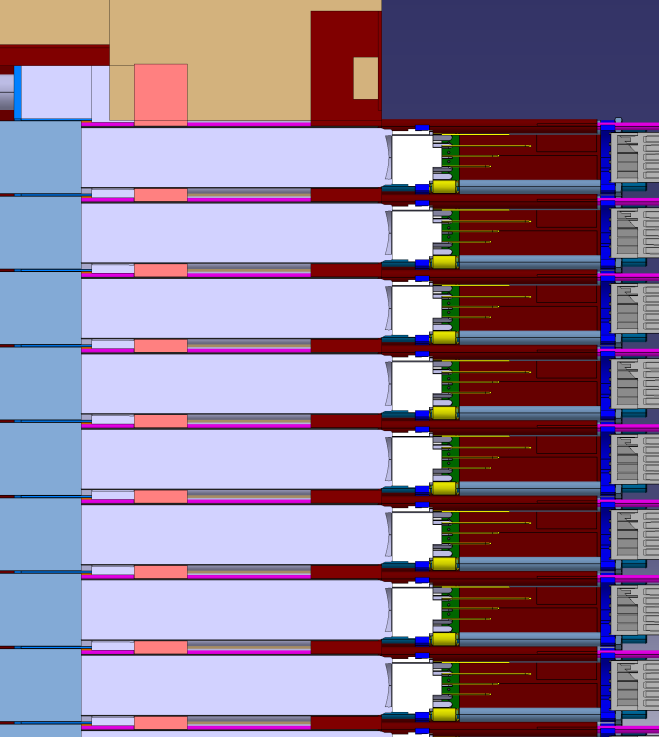 Crystals  Zone  : @ 18°+/-0,1°
Heating Zone  : 500mW/channel = 540 W
Intermediate Zone  : Made of Glass , Vacuum (PMt)
Depron  (Thermal insulator)
External Zone  : T°?
Thermical aspect: Crystal zone
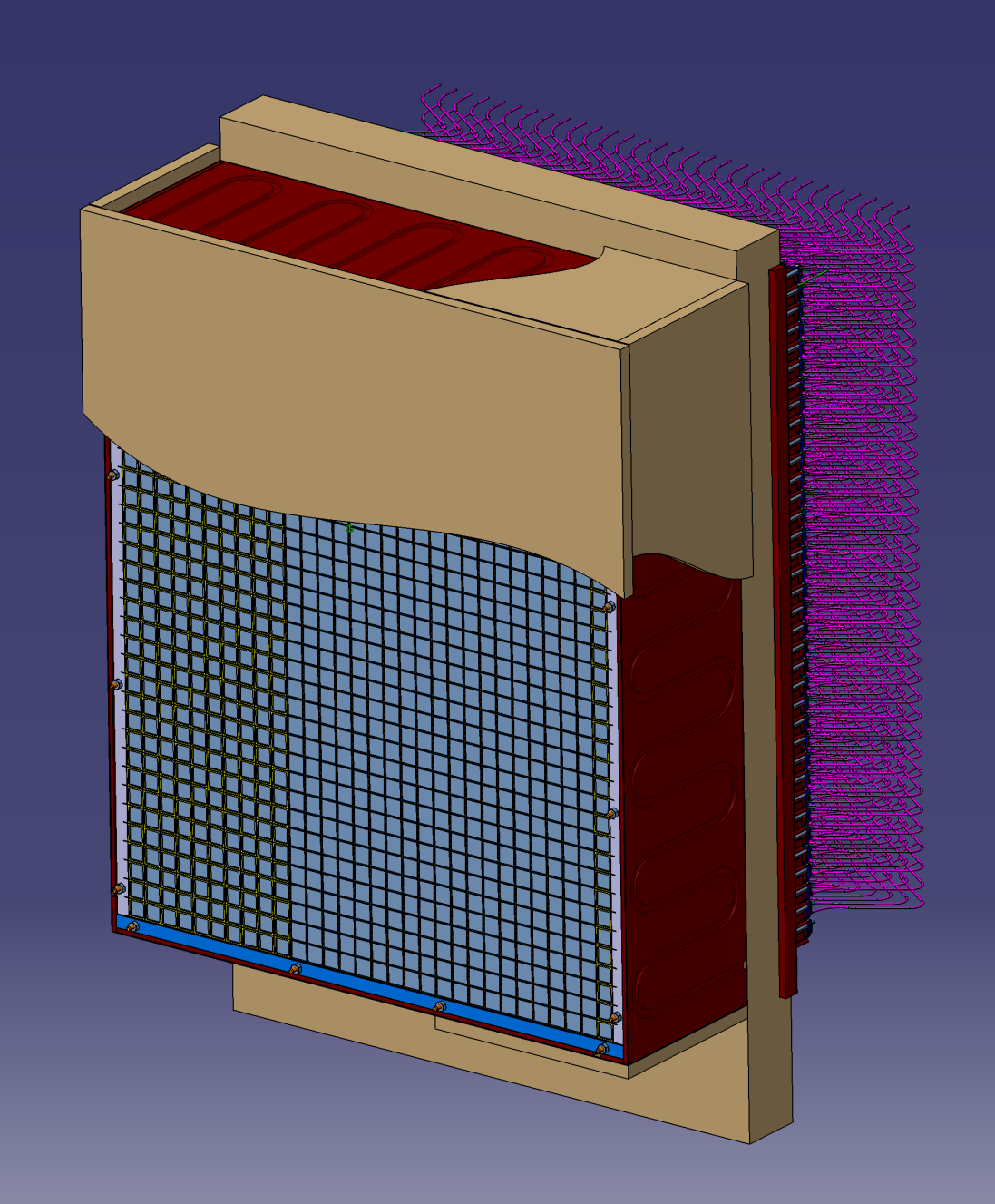 Crystals  Zone  : @ 18°+/-0,1°
Copper plate with cooling system
Depron: thermal insulator
Thermical aspect: Heating zone
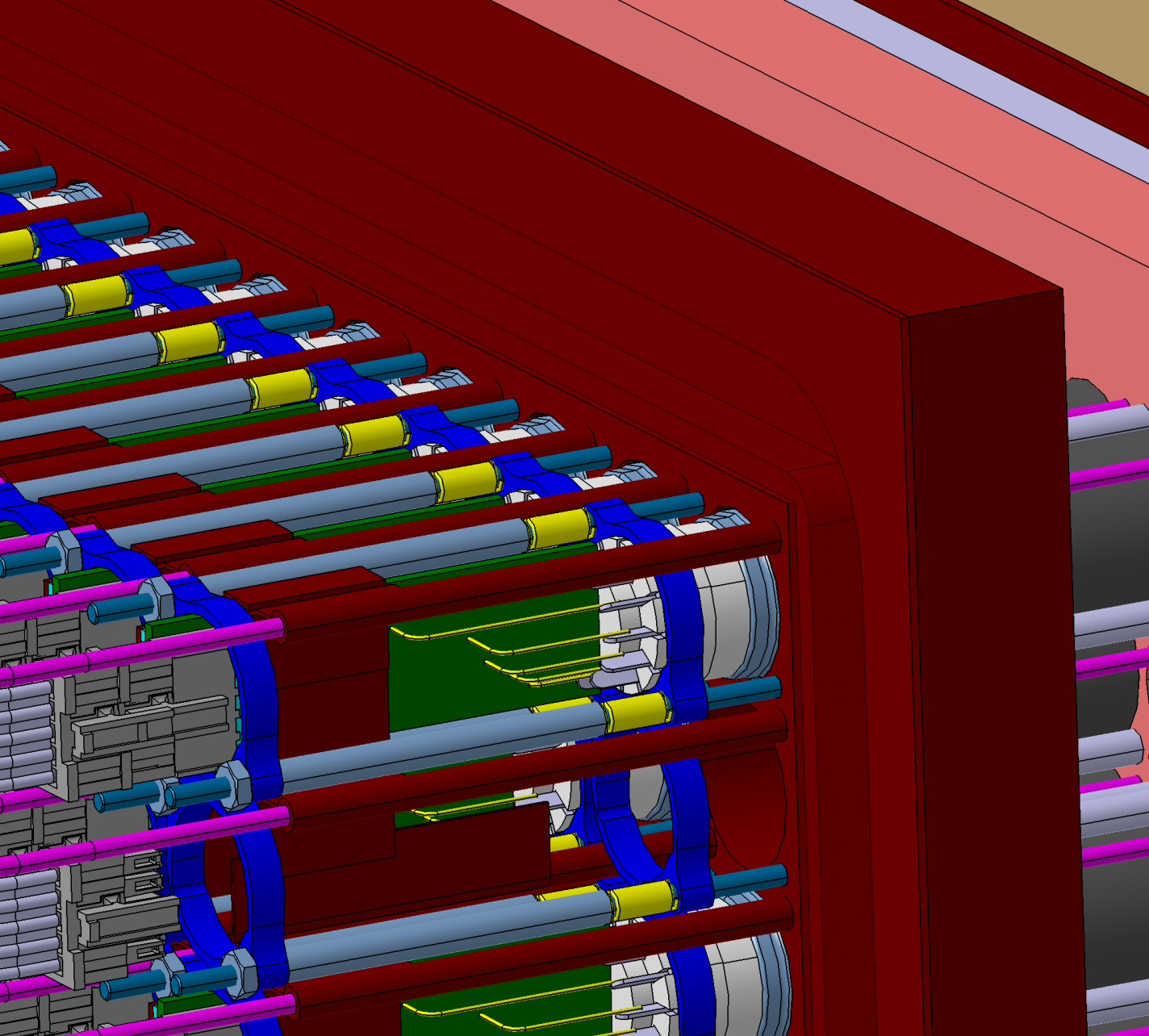 Copper plate with cooling system
Copper for Heating conduction (via gap pad)
Thermical aspect: Heating zone
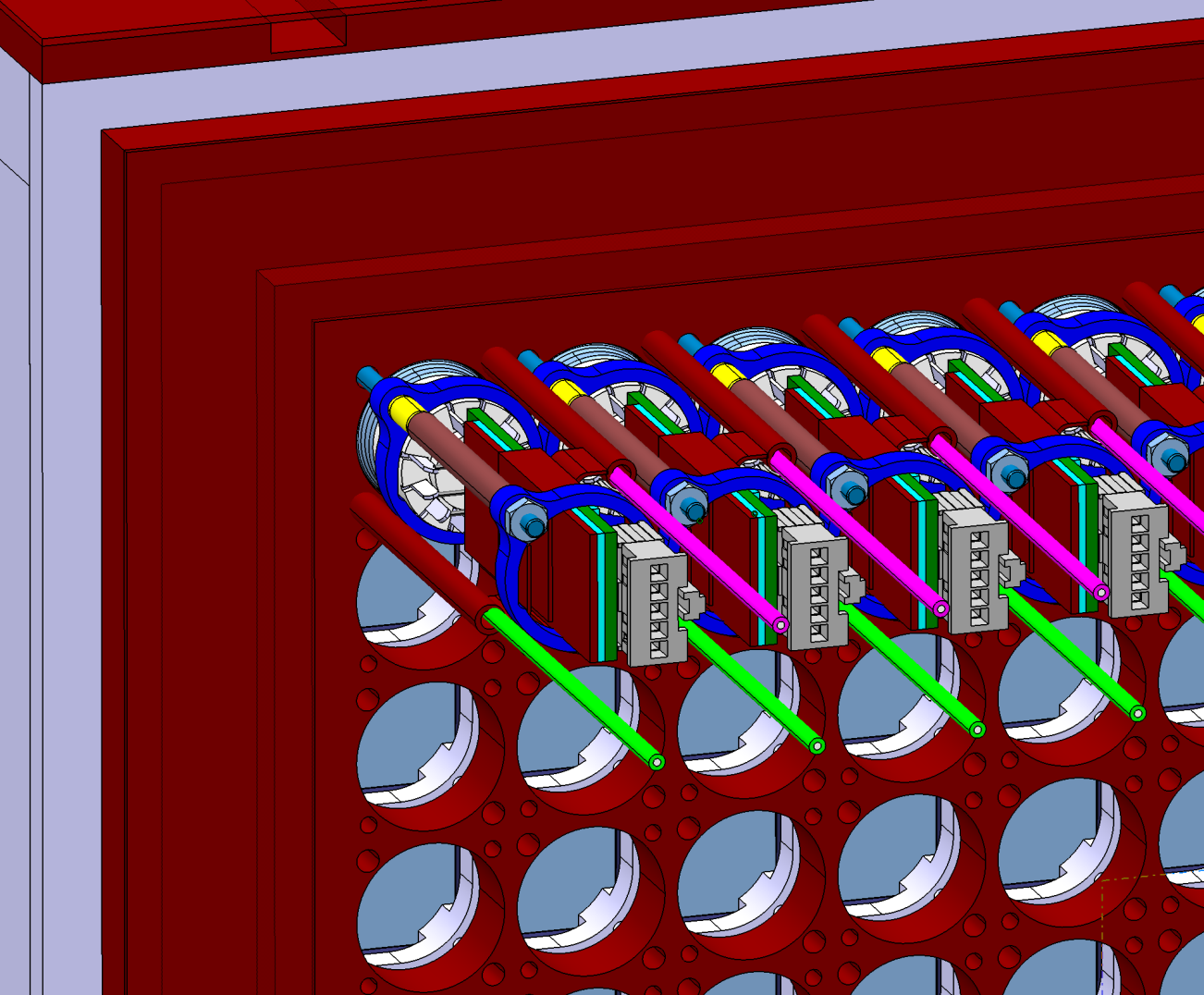 Thermical aspect: Heating zone
Refroidissement  interne 18°
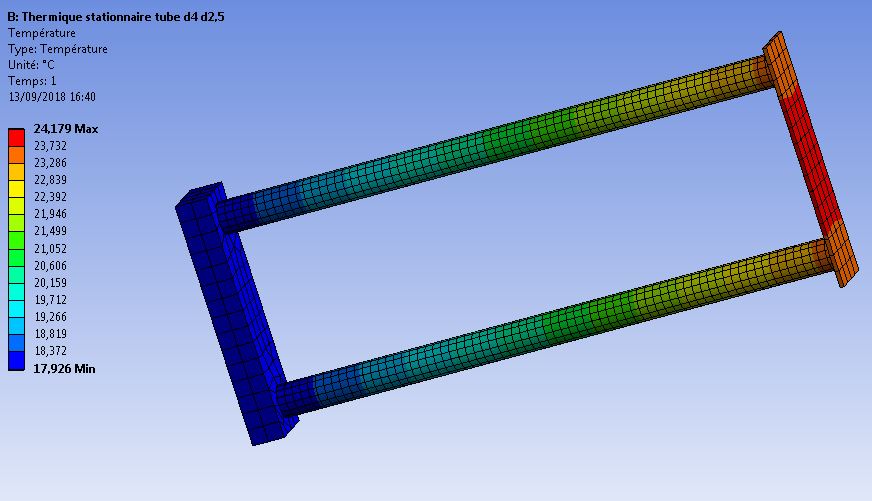 500mWatts sur  une plaque en cuivre
Plaque froide à 18°
Thermical aspect: Copper plate  10 mm thickness cooling
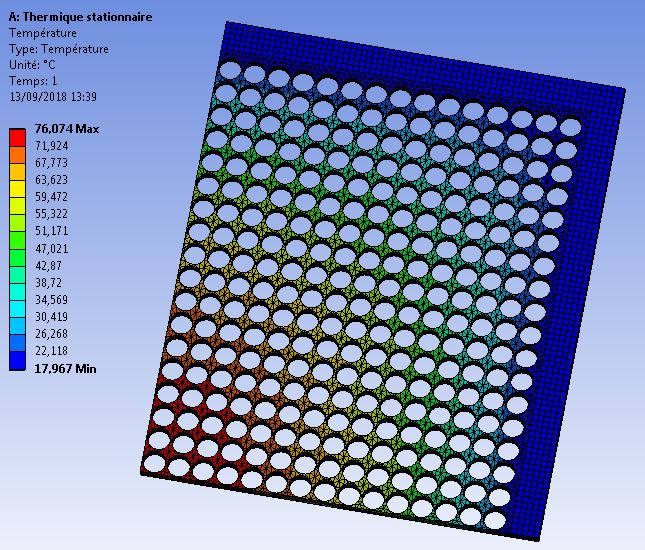 Cooling  18°
500mWatts applied on each PMt zone
This approximative calculation show the difficulty to cool the plate in the center
Thermical aspect: Copper plate  20 mm thickness cooling
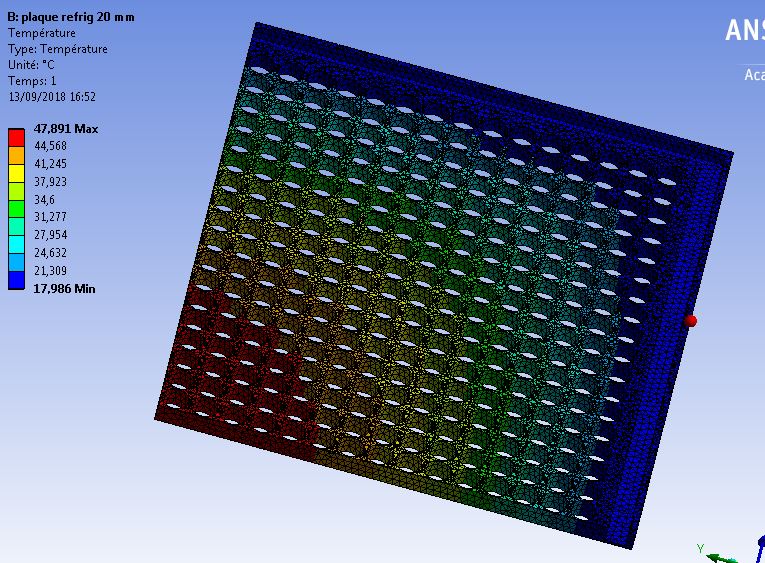 Cooling  18°
500mWatts applied on each PMt zone
This model show an improvement for T° but  difficulty to cool the center